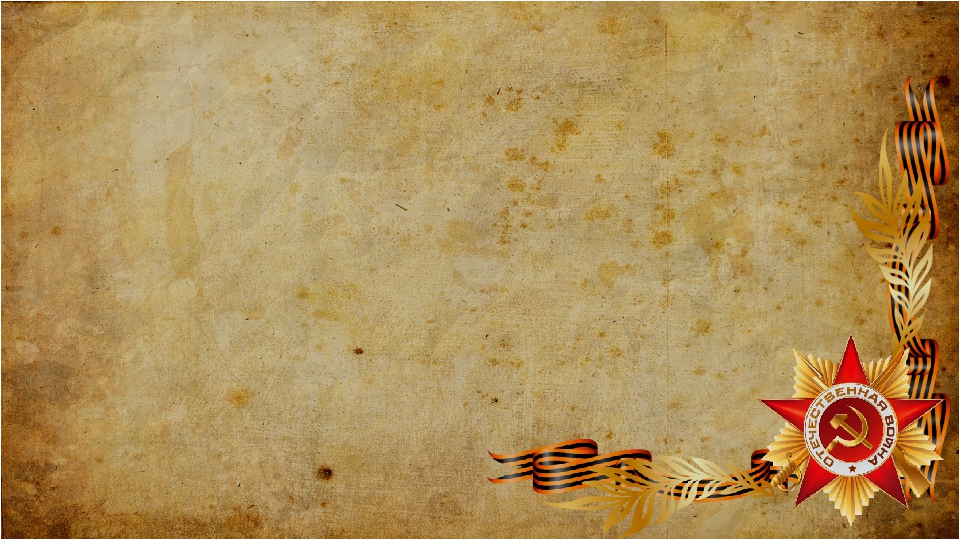 МАДОУ «Детский сад №422
Городской конкурс 
«Юность, опалённая войной…»
Номинация 
«CЕМЕЙНЫЙ АЛЬБОМ»
Микрюкова П.Г., воспитатель
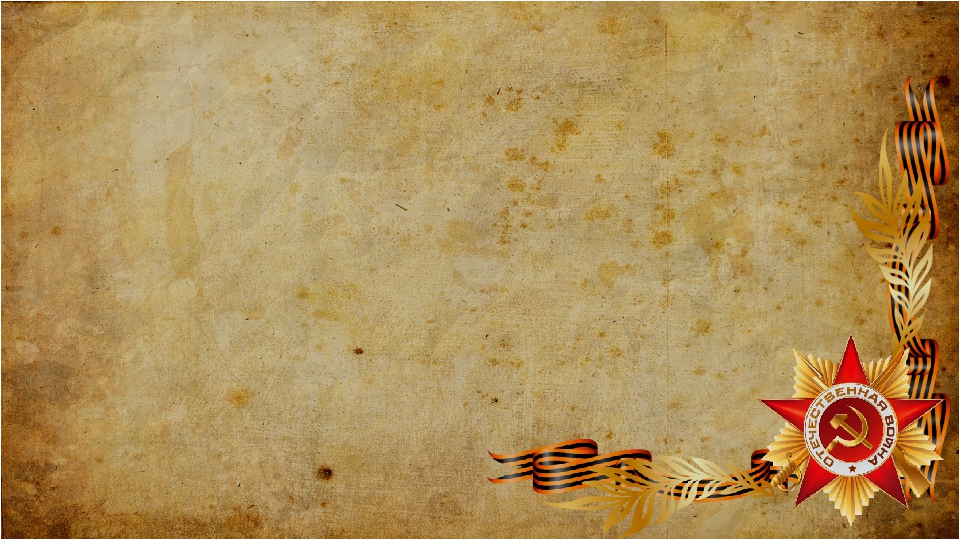 Мой дедушка Астуков Григорий Николаевич (25.09.1907-21.10.1975)
К большому сожалению дедушка умер когда мне было всего 5 месяцев. 
Сохранилось очень мало информации и фото о дедушке, 
при жизни дед не очень любил рассказывать о войне, но благодаря сайту ПАМЯТЬ НАРОДА удалось найти небольшую информацию о дедушке, чему мы, его потомки, очень рады.
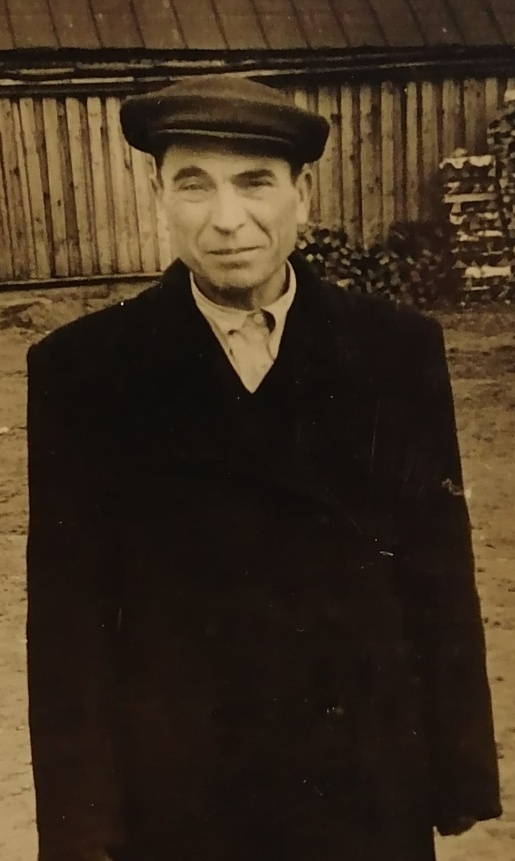 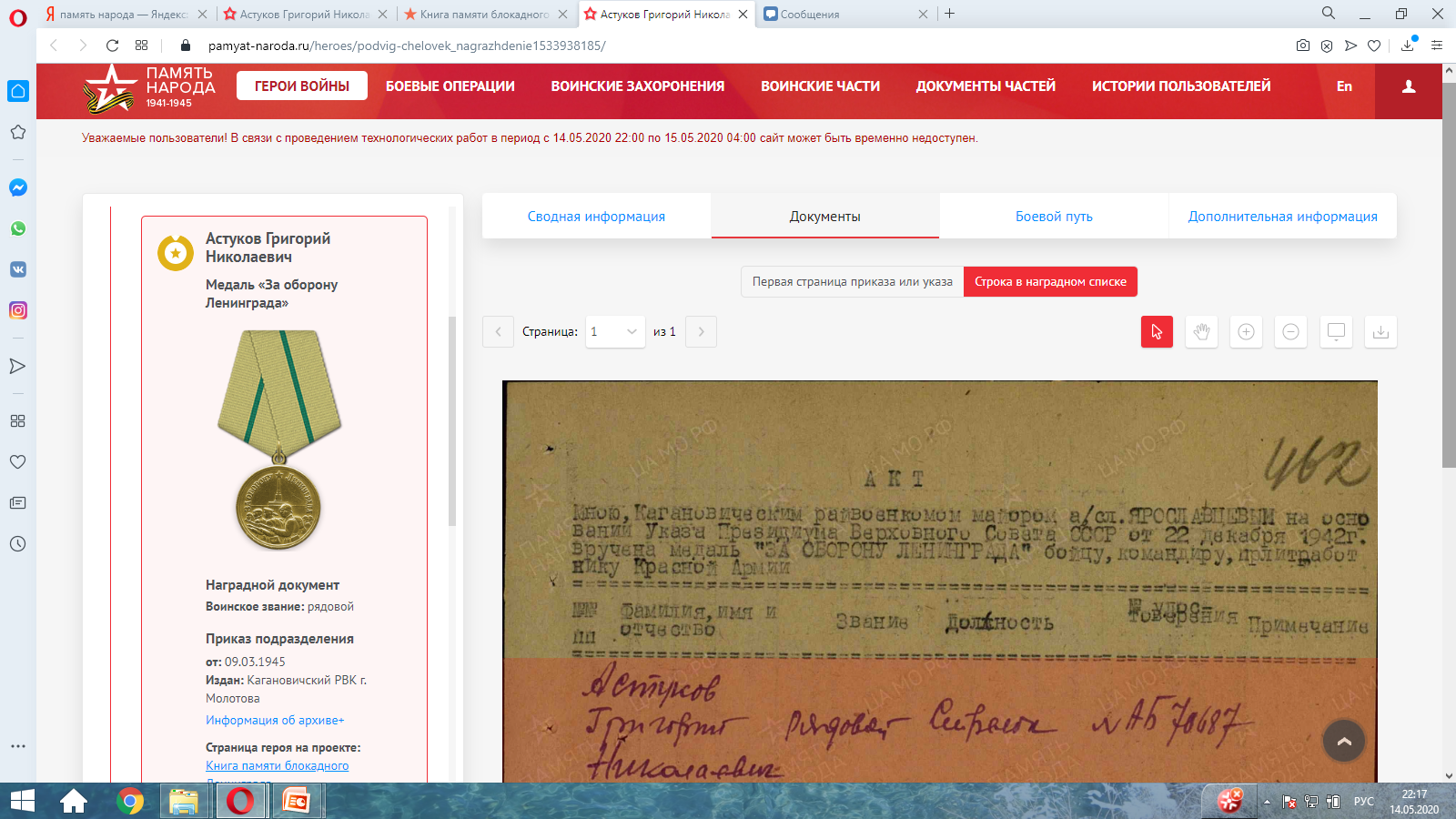 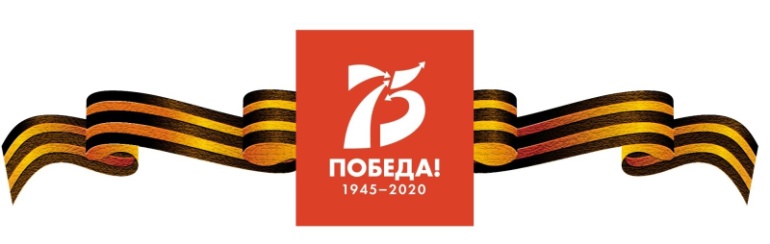 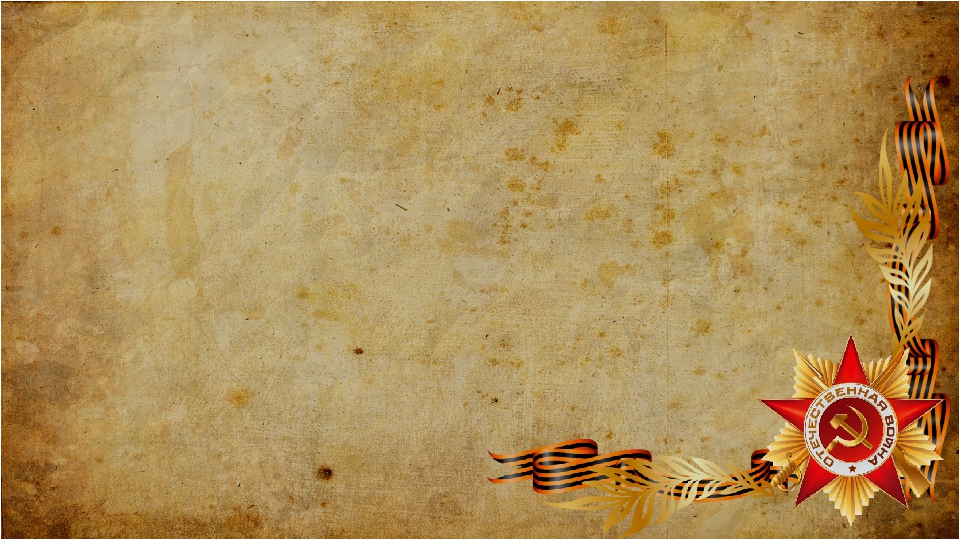 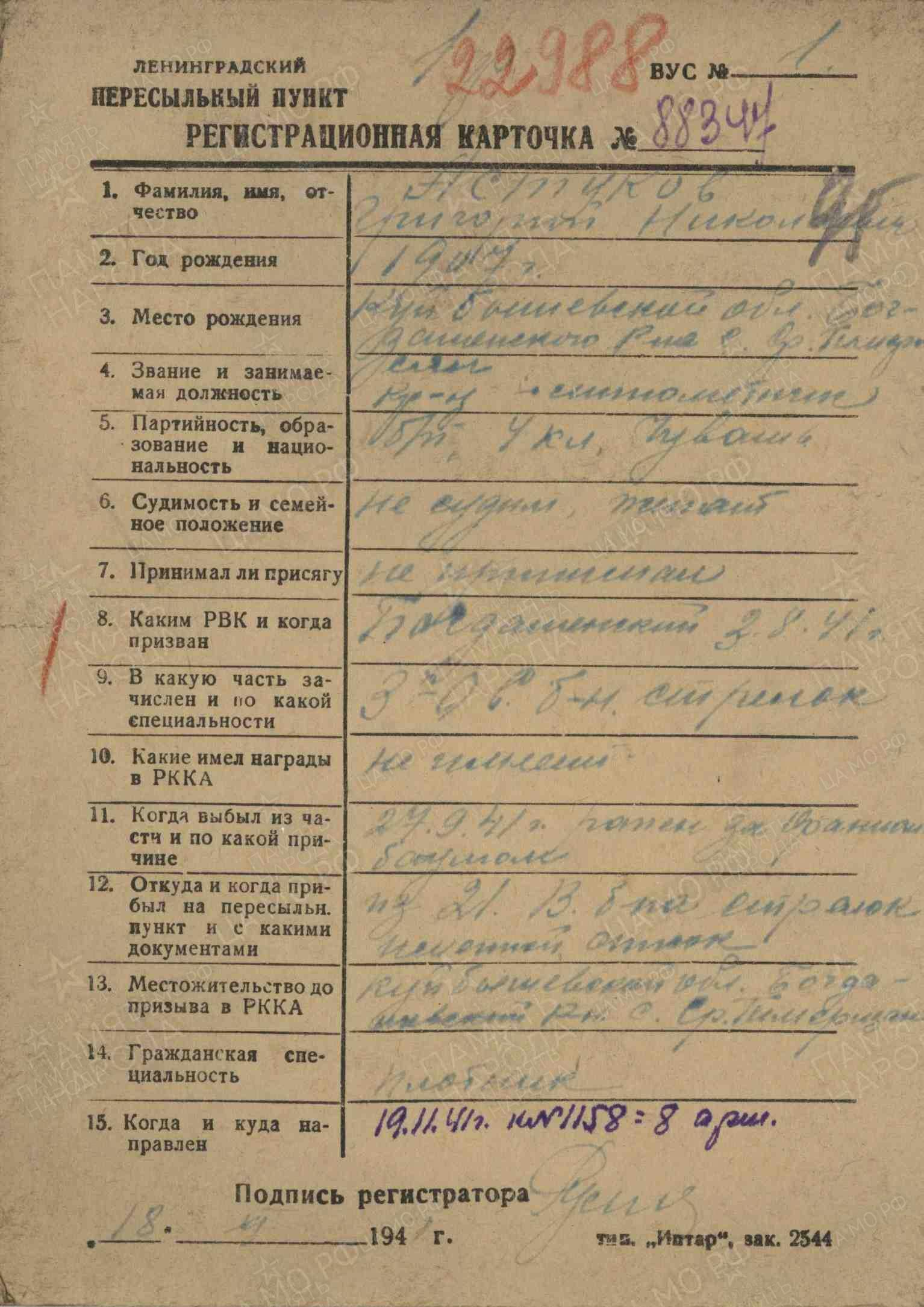 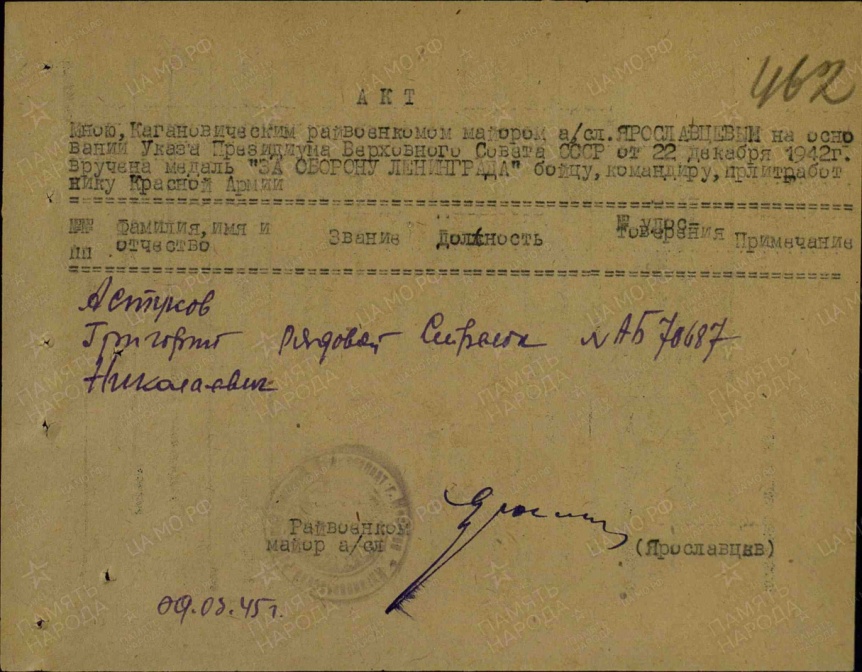 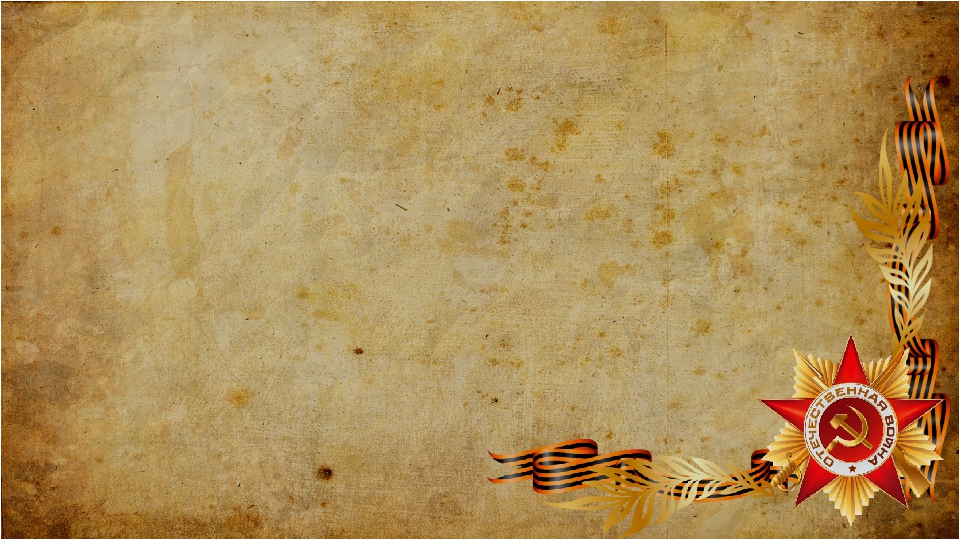 В нашей семье есть вот такая открытка.
Она для нас большая реликвия – память о дедушке
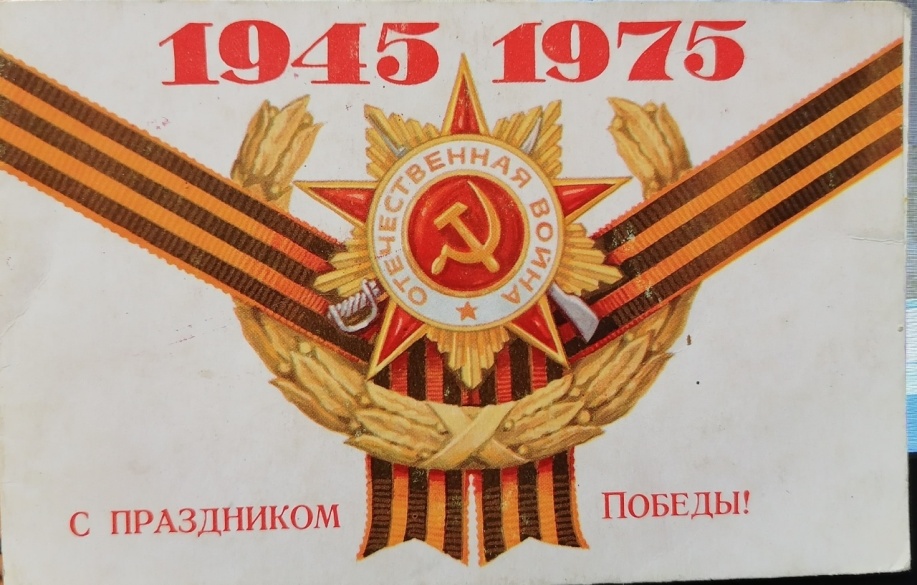 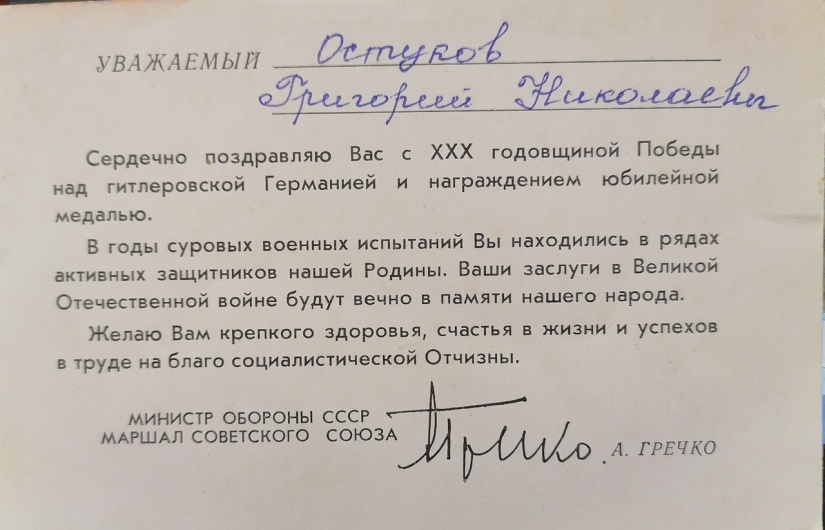 В этот юбилейный год дедушка умер.
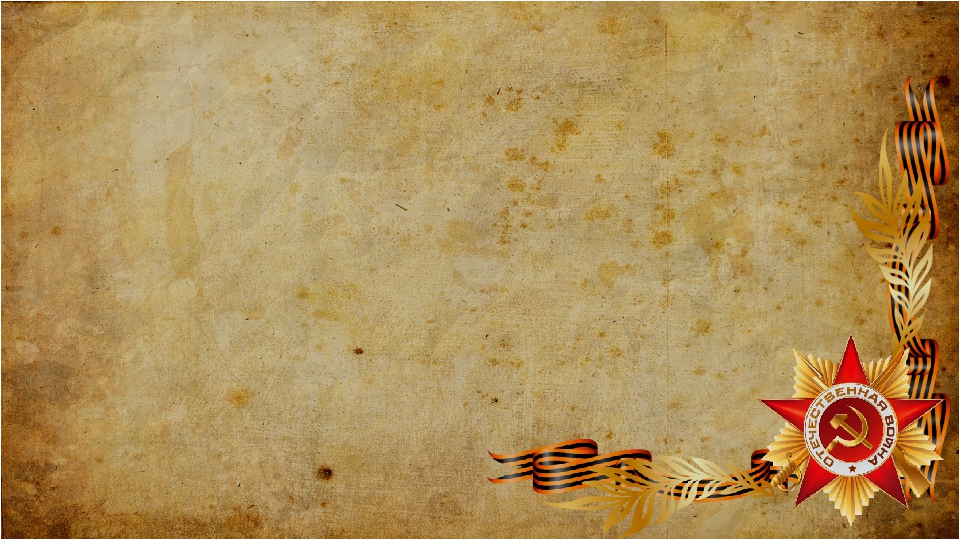 Спасибо деду за Победу,За все военные года...За то, что он за нашу землюВ атаку смело шёл всегда...
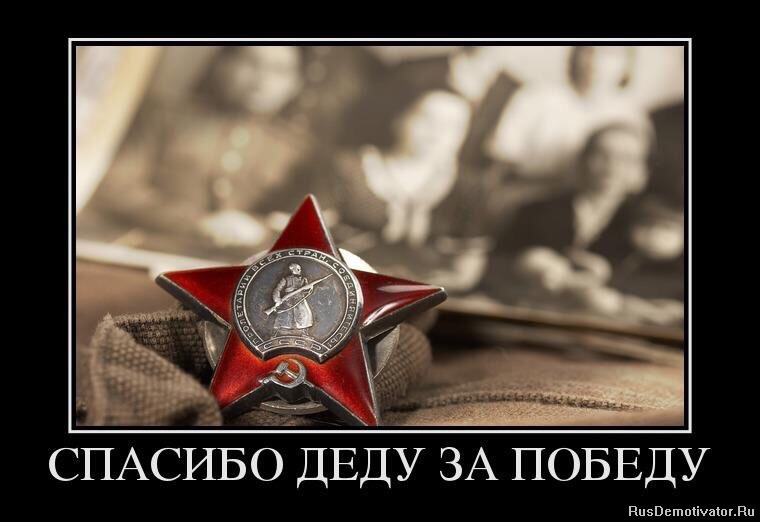